Summarizing NVM Usage Models for DS/DA
OFA OpenFabrics Interfaces Project
Data Storage/Data Access working group
January 2016
Objective
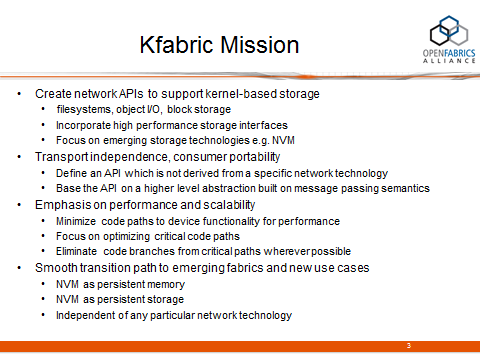 Objective of this slide deck is to dig down into these two
2
[Speaker Notes: This is an attempt to explain the 3 categories on the previous slide]
Motivation
NVM is an important emerging technology of great importance to OFA members and the consumers of OFS
It is sufficiently unlike existing memory models to warrant a discussion of an API to access it
It will have a significant enough impact on how storage is architected, deployed, and accessed to warrant a discussion of NVM for I/O, and an API to access it
Both ‘Data Storage’ and ‘Data Access’ are therefore potentially impacted by the emergence of NVM
Hence, the initial look at NVM is being taken by the DS/DA subgroup
A broader discussion with the main OFI WG is anticipated
3
Scope
NVM as a target of I/O operations
out of scope: NVM as a target of local memory L/S ops
Accessed either locally or remotely
As a local device
attached to the I/O bus (e.g. SSD) or
attached to a memory channel
As a remote device
attached to a network device
www.openfabrics.org
4
NVM access methods summarized
Case 1 is out of scope for DS/DA but is included here for completeness
Block level access, where the target is described by an address and extent, is seen as the general case of byte-addressable memory, where the extent is as small as 1 byte.
www.openfabrics.org
5
NVM byte addressable accesses
Focusing on:
file or object storage – user or kernel mode (Lustre, CEPH…)
block storage consumers – kernel mode (iSER, SRP, NVMef…)
byte level consumers  - user or kernel mode (no ULPs defined yet…)
NV      DIMM
NV      DIMM
NV      DIMM
NV      DIMM
NV

DIMM
NV

DIMM
NV        DIMM
NV        DIMM
shared remote access I/O device
Q: does a consumer distinguish between uniform memory accesses to NVM, (shown in blue), and NUMA (ccNUMA?) accesses to NVM (shown in orange)?

blue is accessed via l/s operations and minimizes CPU stalls and is therefore only usable for local accesses.
consumer
NV

DIMM
CPU
CPU
NIC
NIC
SSD
SSD
NVM
orange is accessed via i/o and takes substantially longer, but can be local or remote.
I/O device exports a byte-addressable or block level I/O interface
www.openfabrics.org
6
I/O stack including kfabric(similar diagram for user mode using libfabric)
kernel application
VFS / Block-based FS / Network FS
VFS / Block Layer
byte access
byte access
SCSI
NVMe
ulp*
ulp*
iSCSI
SRP, iSER, NFSoRDMA, NVMe/F
ulp*
kfabric*
sockets
kfabric*
kverbs
provider
provider
mem bus
PCIe
HBA
NVM
NVM
NIC
HCA
NIC, RNIC
arbitrary fabric
NVM
IP
IB
RoCE, iWarp
fabric
local block I/O
local byte-addressable
remote block/file I/O
remote byte-addressable
ulp* = expected future ULPs,  kfabric* is intended as a single API regardless of local or remote and regardless of the wire.
www.openfabrics.org
7
NVM local access models
byte-addressable (kernel or user mode)
block (kernel mode only)
I/O –
NV      DIMM
NV      DIMM
NV

DIMM
NV        DIMM
memory (“PM”) 
(out of scope)
i/o
l/s
DIMM
DIMM
NV

DIMM
DIMM
MC
MC
fs
block access* via e.g. NVMe
SSD
Kfabric anticipates that NVM devices will export a native byte-addressable interface
NVM devices today export a block interface (even if the underlying geometry is byte-addressable).
www.openfabrics.org
8
NVM remote access model
Consumers (clients) of NVM I/O include
user or kernel file or object storage (Lustre, CEPH…)
block storage consumers (iSER, SRP, NVMef…)
byte level consumers (no ULPs defined as of yet…)
NV      DIMM
NV      DIMM
NV

DIMM
NV        DIMM
shared remote access I/O device
CPU
client
CPU
NIC
NIC
SSD
SSD
NVM
I/O device exports a byte-addressable or block level I/O interface
www.openfabrics.org
9